CrawlerOfAds
Ricercare un annuncio non è mai stato tanto semplice e veloce.
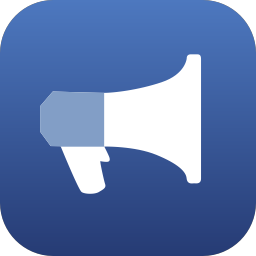 Salerno Nicola
Integrazione Dati su Web
Specifica del problema e descrizione funzionale dell’applicazione

L’acquisto di articoli on-line oggigiorno ha avuto una crescita esponenziale.
Sempre più individui decidono quindi di perlustrare vari siti di annunci  alla ricerca dell’articolo interessato. 
Nel territorio italiano si sono imposti svariati siti che affrontano tale tematica tra cui spiccano Subito.it, Bakeca.it e Annunci.net. 
La scelta del miglior sito, in base all’interesse ricercato dall’utente, impone dunque l’utente a navigare in varie pagine Web aumentando difatti  il tempo impiegato per una ricerca completa e integrale in tutti i siti. 
L’applicazione ideata e implementata pone come obiettivo predominante la riduzione dei tempi di ricerca nei vari siti dapprima citati avendo una panoramica generale all’interno di una singola pagina Web.
L’utente dopo aver inserito l’articolo da ricercare e opzionalmente settato la regione di interesse avrà a disposizione l’intera lista avendo anche la possibilità di visualizzare su una mappa il luogo della persona che ha creato l’annuncio e il percorso per arrivare anche a codesta destinazione aumentando quindi in termini di usabilità, l’efficacia, l’efficienza e soddisfazione da parte di chi vi interagisce.
Integrazione Dati su Web
2
Presentazione dell’architettura (CrawlerOfAds)
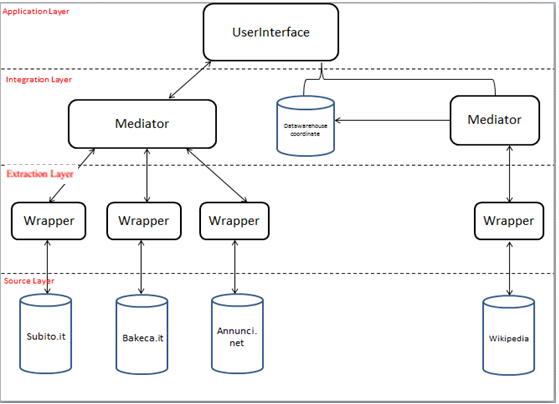 Integrazione Dati su Web
3
Come si può notare la struttura dell’applicazione corrisponde a un 
Data Warehouse solo in parte infatti lo strato di Integration Layer si suddivide in due aree:

il primo mediatore avrà il compito di estrarre, trasformare e caricare i dati che vengono restituiti dai Wrapper assegnati alle fonti Subito.it, Bakeca.it e Annunci.net;

nel secondo caso invece il procedimento varia leggermente perché nel momento in cui l’utente richiede la mappa del luogo verrà prima effettuata un’interrogazione al database per  controllare se sono presenti tali coordinate e, solo nel caso in cui l’esito risulta negativo, verrà attivato il mediatore con il compito di ricavare le coordinate che verranno fornitogli dal Wrapper assegnato alla fonte Wikipedia;
Integrazione Dati su Web
4
Fonti
Le fonti da cui ricavare i dati sono 5 e corrispondono a:

Subito  (http://www.subito.it/);

Bakeca  (http://www.bakeca.it/);

Annunci.net  (https://www.annunci.net/) ;

Wikipedia  (https://it.wikipedia.org);

DB locale;
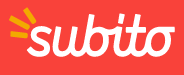 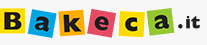 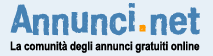 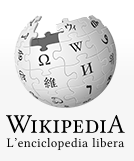 Integrazione Dati su Web
5
Dati da una fonte per ricavare dati da un’altra fonte

Nel caso specifico di CrawlerOfAds quest’evento lo si verifica nel caso in cui l’utente vuole vedere sulla mappa il luogo dell’annuncio.

Dopo aver ricavato la location dell’annuncio dai siti verrà effettuata una richiesta(scraping) a Wikipedia per ricavare le coordinate della città di interesse.

Le coordinate verranno cosi’ trasferite all’API di GoogleMaps ottenendo una prima mappa della location.
Integrazione Dati su Web
6
Libreria Cheerio.js
Per l’operazione di scraping nelle varie fonti è stata utilizzata la libreria Cheerio.js 
Caratteristiche:

Implementa un sottoinsieme di core Jquery;

Lavora con un modello DOM molto semplice e coerente.    Di conseguenza, analisi, manipolazione e rendering sono incredibilmente efficienti;

Incredibilmente flessibile in quanto può analizzare documenti sia HTML che XML;
Integrazione Dati su Web
7
Alcune funzioni principali utilizzate per lo scraping
La pagina che si intende perlustrare viene caricata tramite la funzione cheerio.load().

La funzione find() permette di posizionarsi in una specifica posizione della pagina immettendo come input l’elemento HTML desiderato settando opzionalmente in base al nostro caso di interesse anche l’id o la classe assegnata appunto all’attributo.

La funzione hasClass() permette di conoscere se esiste una classe specifica per l’elemento HTML da noi inserito in input.

La funzione $(element).attr() permette di ricavare il valore assegnato all’attributo di un dato elemento

La funzione $(element).children() permette di ricavare i figli per un dato elemento e $(element).text() il testo associato se esistente.
Integrazione Dati su Web
8
Descrizione dei Wrapper
Ricerca coordinate in Wikipedia
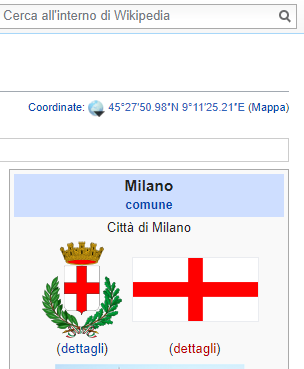 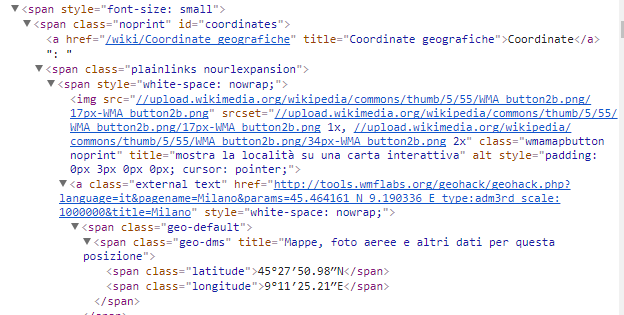 Integrazione Dati su Web
9
Codice per ricavare coordinate da Wikipedia
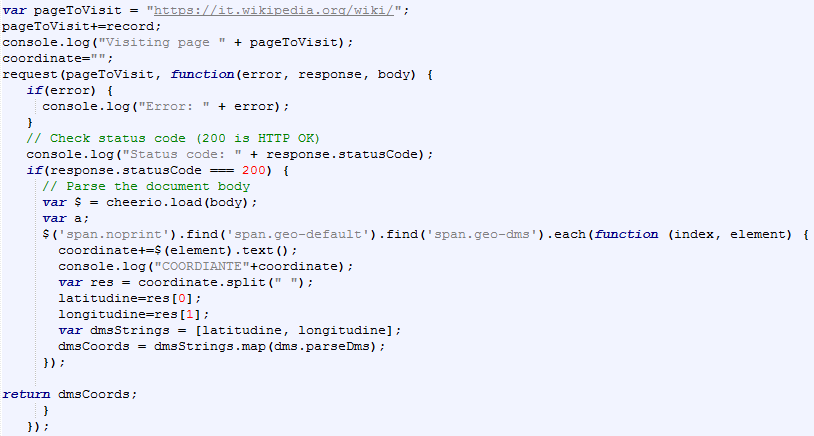 Integrazione Dati su Web
10
Verifica coordinate nel database
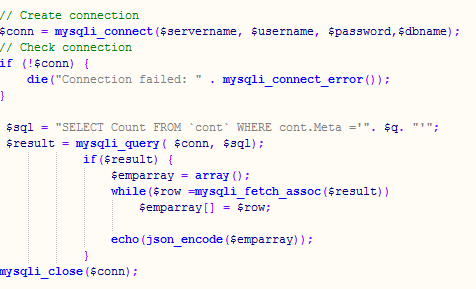 Inserimento coordinate nel database
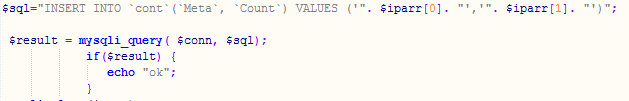 Integrazione Dati su Web
11
Subito.it
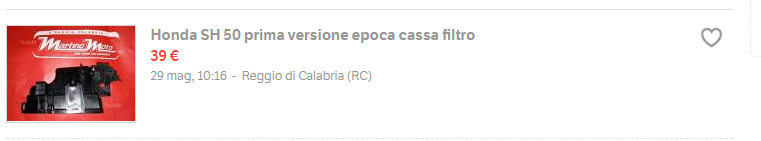 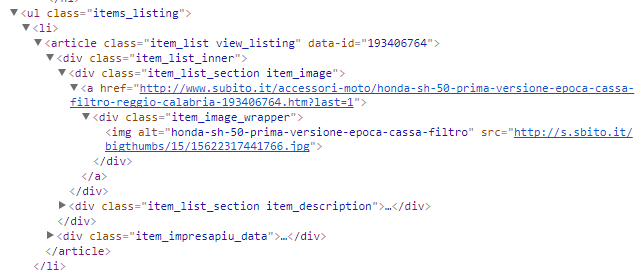 Integrazione Dati su Web
12
Porzione di codice del Wrapper  per Subito che ricava immagine, url(link dettagli annuncio), descrizione e location per ogni annuncio
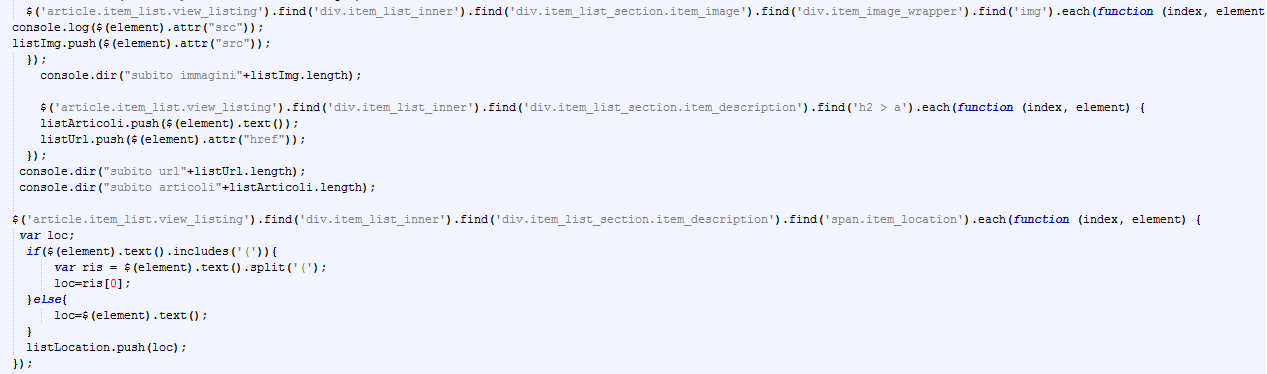 Integrazione Dati su Web
13
Annunci.net
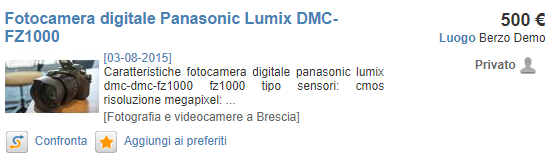 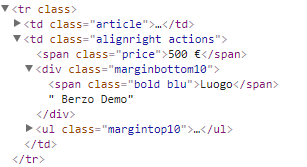 Integrazione Dati su Web
14
Porzione di codice del Wrapper Annunci che ricava prezzo, immagine, descrizione e url(link dettagli annuncio) per ogni annuncio
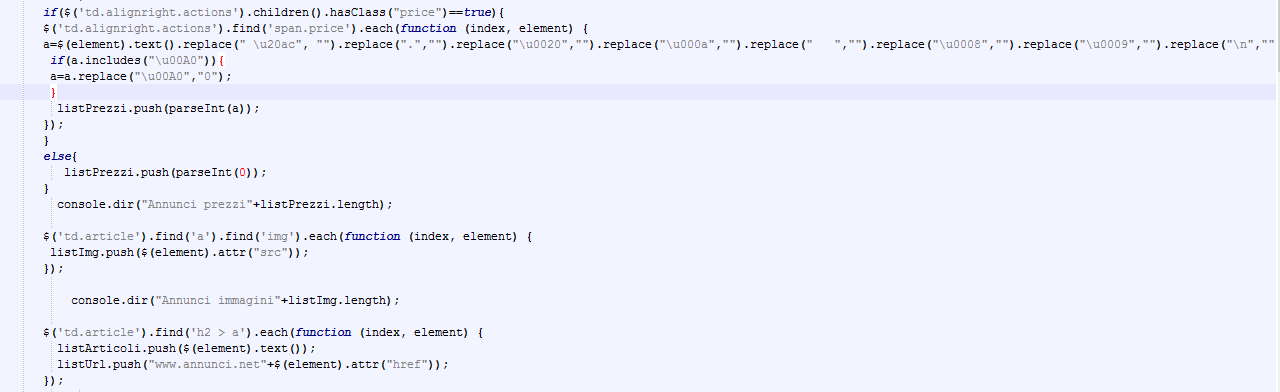 Integrazione Dati su Web
15
Bakeca.it
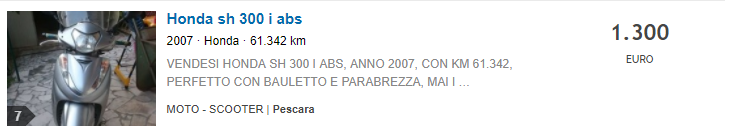 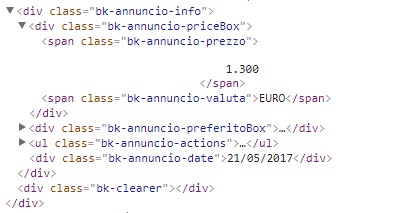 Integrazione Dati su Web
16
Porzione di codice del Wrapper Bakeca che ricava immagine, descrizione, url(link dettagli annuncio) e location per ogni annuncio
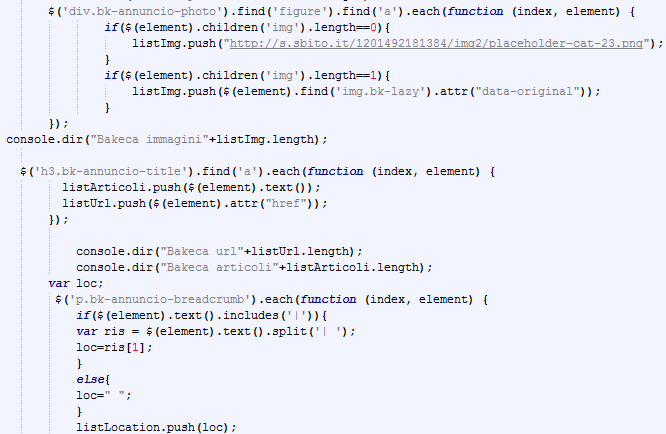 Integrazione Dati su Web
17
Datalog schema locale
Subito(articolo,immagine,descrizione,url,prezzo,location)

Bakeca(articolo,immagine,descrizione,url,prezzo,location)

Annunci(articolo,immagine,descrizione,url,prezzo,location)

Wikipedia(nome,coordinate)

DB(nome,coordinate)
Integrazione Dati su Web
18
Datalog schema globale
Articolo(articolo,immagine,descrizione,url,prezzo,  location)

CoordinateWik(nome,coordinate)

CoordinateDB(nome,coordinate)

MaxOccurrence(nome,coordinate)
Integrazione Dati su Web
19
Mapping GAV
Articolo(articolo, immagine,descrizione,url,prezzo,location)
	Subito(articolo,immagine,descrizione,url,prezzo,location)

Articolo(articolo,immagine,descrizione,url,prezzo,location)
	Bakeca(articolo,immagine,descrizione,url,prezzo,location)

Articolo(articolo,immagine,descrizione,url,prezzo,location)
	Annunci(articolo,immagine,descrizione,url,prezzo,location)

CoordinateWik(nome,coordinate) Wikipedia(nome,coordinate)

CoordinateDB(nome,coordinate)   DB(nome,coordinate)
Integrazione Dati su Web
20
Mapping LAV
Subito(articolo,immagine,descrizione,url,prezzo,location 	Articolo(articolo,immagine,descrizione,url,prezzo,location)

Bakeca(articolo,immagine,descrizione,url,prezzo,location) 	Articolo(articolo, immagine,descrizione,url,prezzo,location)

Annunci(articolo,immagine,descrizione,url,prezzo,location)  	Articolo(articolo, immagine,descrizione,url,prezzo,location)

Wikipedia(nome,coordinate)  CoordinateWik(nome,coordinate)

DB(nome,coordinate)  CoordinateDB(nome,coordinate)
Integrazione Dati su Web
21
Query Datalog CrawlerOfAds
Query per la ricerca dell’articolo nei vari siti di annunci dapprima citati

ricercaArticolo(articolo,immagine,descrizione,url,prezzo,location):- 	Articolo(articolo,immagine,descrizione,url,prezzo,location),
						articolo=‘BEVERLY 500’

SELECT     Articolo.articolo,Articolo.immagine,Articolo.descrizione,
	        Articolo.url,Articolo.prezzo,Articolo.location
FROM       Articolo
WHERE    Articolo.articolo=‘BEVERLY 500’.
Integrazione Dati su Web
22
Query per la ricerca delle coordinate di una determinata location di un annuncio

dammiCoordinateDB(nome,coordinate):-			 		CoordinateDB(nome,coordinate),nome=‘Milano’.

dammiCoordinateWik(nome,coordinate):-		 				CoordinateWik(nome,coordinate),AND NOT 			CoordinateDB(nome,coordinate),nome=‘Milano’.

IF EXISTS (SELECT CoordinateDB.nome,CoordinateDB.coordinate
	                     FROM CoordinateDB
		      WHERE CoordinateDB.nome=‘Milano’)

ELSE(SELECT CoordinateWik.nome, CoordinateWik.coordinate
	            FROM CoordinateWik
	            WHERE CoordinateWik.nome=‘Milano’)
Integrazione Dati su Web
23
Query per la ricerca del paese con maggiori annunci in base alla ricerca fatta

paesePiùAnnunci(nome):-MaxOccurrence(nome,coordinate).

SELECT TOP  MaxOccurrence.nome,MaxOccurrence.coordinate
FROM MaxOccurrence
Integrazione Dati su Web
24
Riformulazione query ricercaArticoloGAV
ricercaArticolo(articolo,immagine,descrizione,url,prezzo,location):- 	
     Articolo(articolo, immagine,descrizione,url,prezzo,location)


ricercaArticolo(articolo,immagine,descrizione,url,prezzo,location):- 	
	(Subito(articolo,immagine,descrizione,url,prezzo,location)V 	
	Bakeca(articolo,immagine,descrizione,url,prezzo,location)V 	
	
	Annunci(articolo,immagine,descrizione,url,prezzo,location)).
Integrazione Dati su Web
25
Riformulazione query ricercaArticoloLAV
ricercaArticolo(articolo,immagine,descrizione,url,prezzo,location):- 
	Articolo(articolo,immagine,descrizione,url,prezzo,location)



ricercaArticolo(articolo,immagine,descrizione,url,prezzo,location):-
	Subito(articolo,immagine,descrizione,url,prezzo,location),
	Bakeca(articolo,immagine,descrizione,url,prezzo,location),
	Annunci(articolo,immagine,descrizione,url,prezzo,location).
Integrazione Dati su Web
26
Principali tecnologie utilizzate
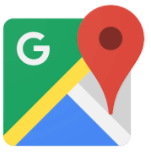 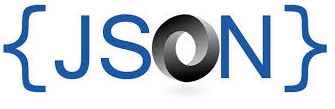 JSON 

AJAX
           
HTML5

CSS3
GoogleMaps API 

Php
           
MySql

Javascript

JQuery
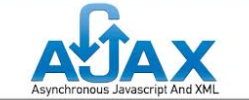 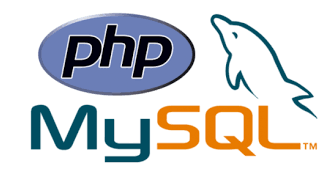 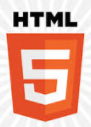 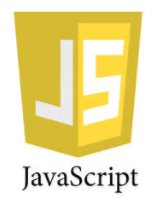 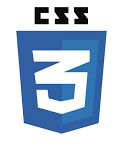 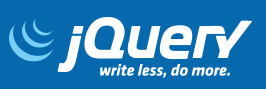 Integrazione Dati su Web
27
Fine
Studente Nicola Salerno
Integrazione Dati su Web
28